Motrenje i predviđanje vremena
Koji djelatnici rade u Pomorskom meteorološkom centru Zadar?

                    Metorolog – barba Anđelko Vidović


Meteorolog – proučava promjene vremena
Klimaktologinja – proučava prošle promjene vremena 
Sinoptičar – proučava buduće promjene vremena
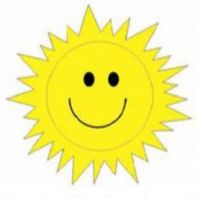 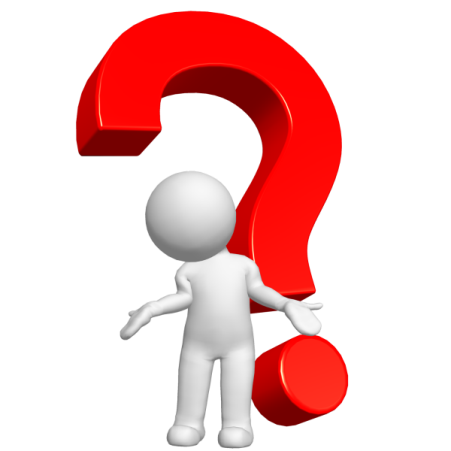 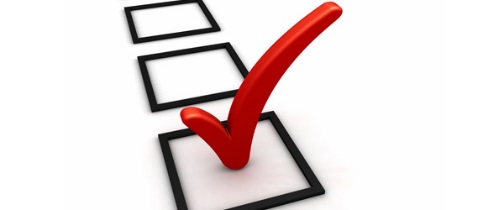 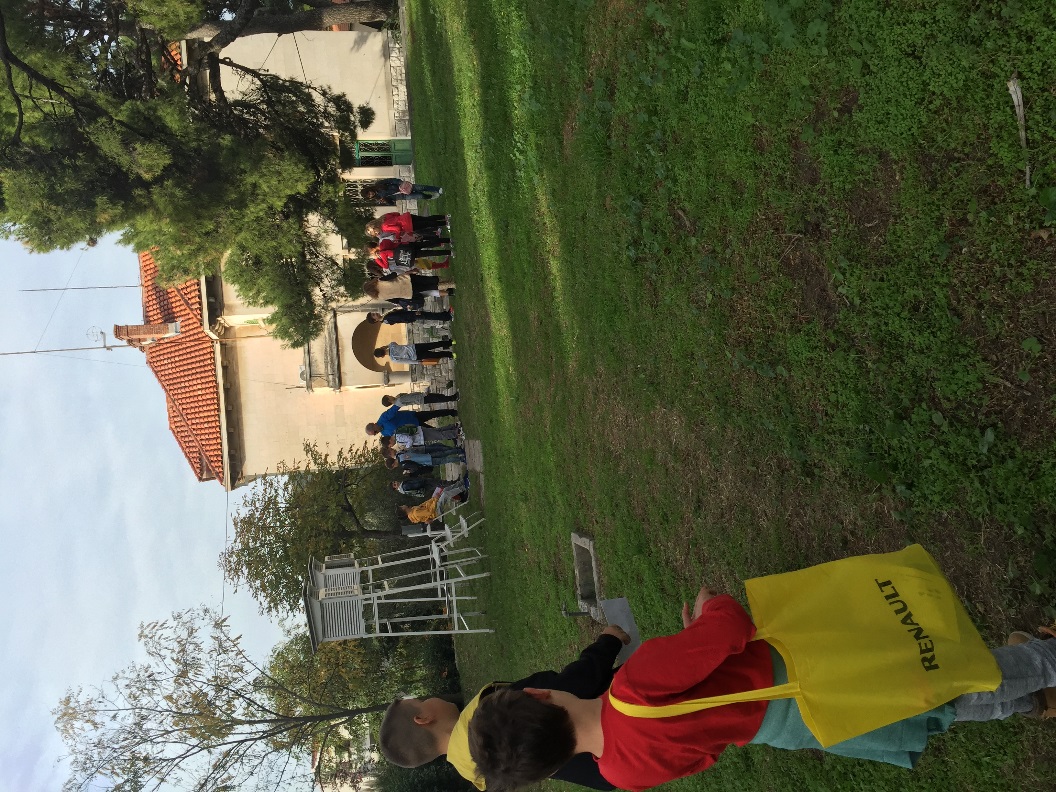 Meteorološka postaja smještena na Puntamici. Služi za meteorološka promatranja radi proučavanja vremena i klime. 
Meteorološke kućice obojene su u bijelu boju i postavljene na visinu od 2m.
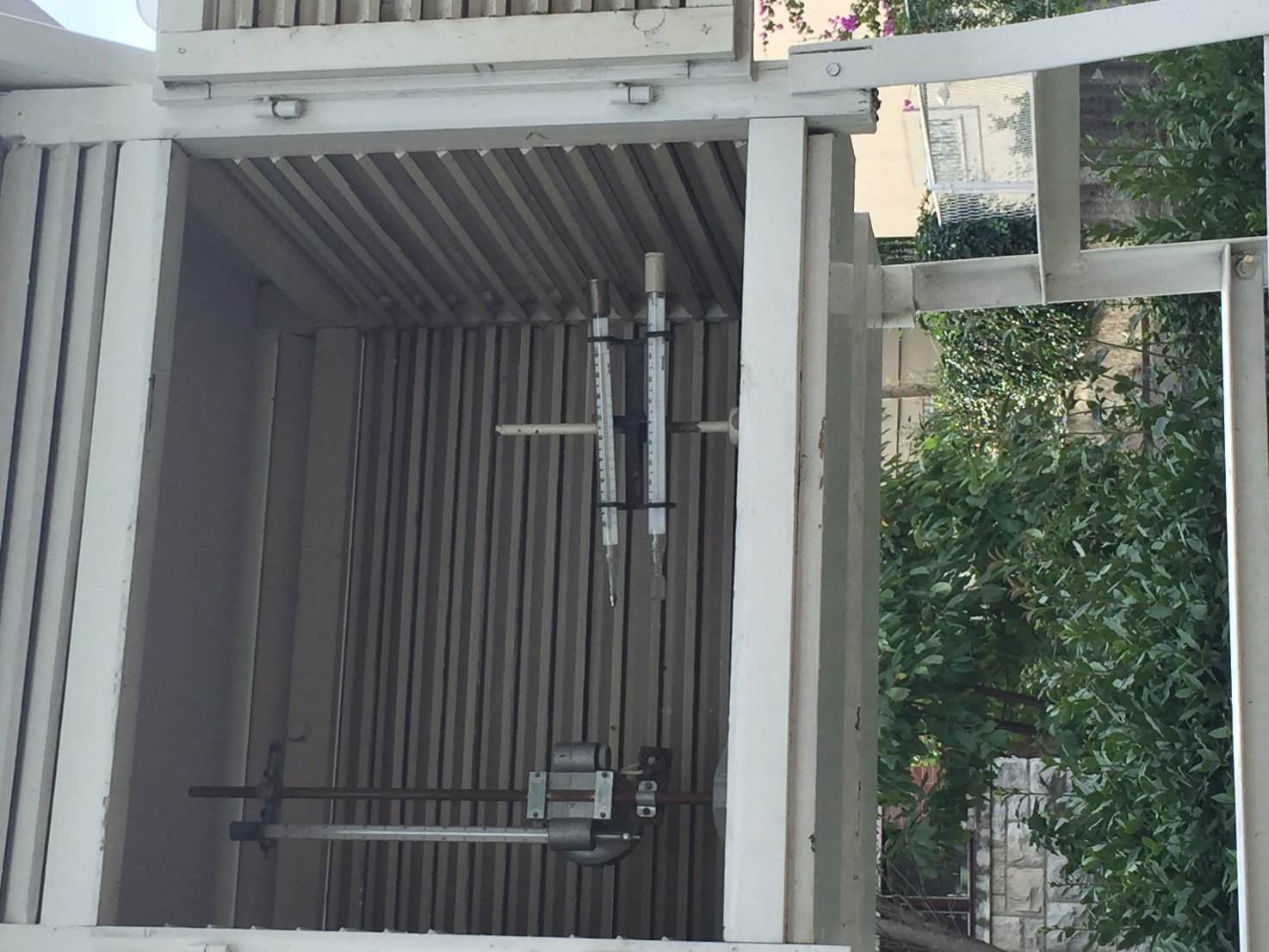 U meteorološkoj kućici su termometri za mjerenje temperature. Jedan mjeri maksimalnu dnevnu temperaturu, a drugi minimalnu dnevnu temperaturu. Termograf bilježi (piše) dnevnu temperaturu.
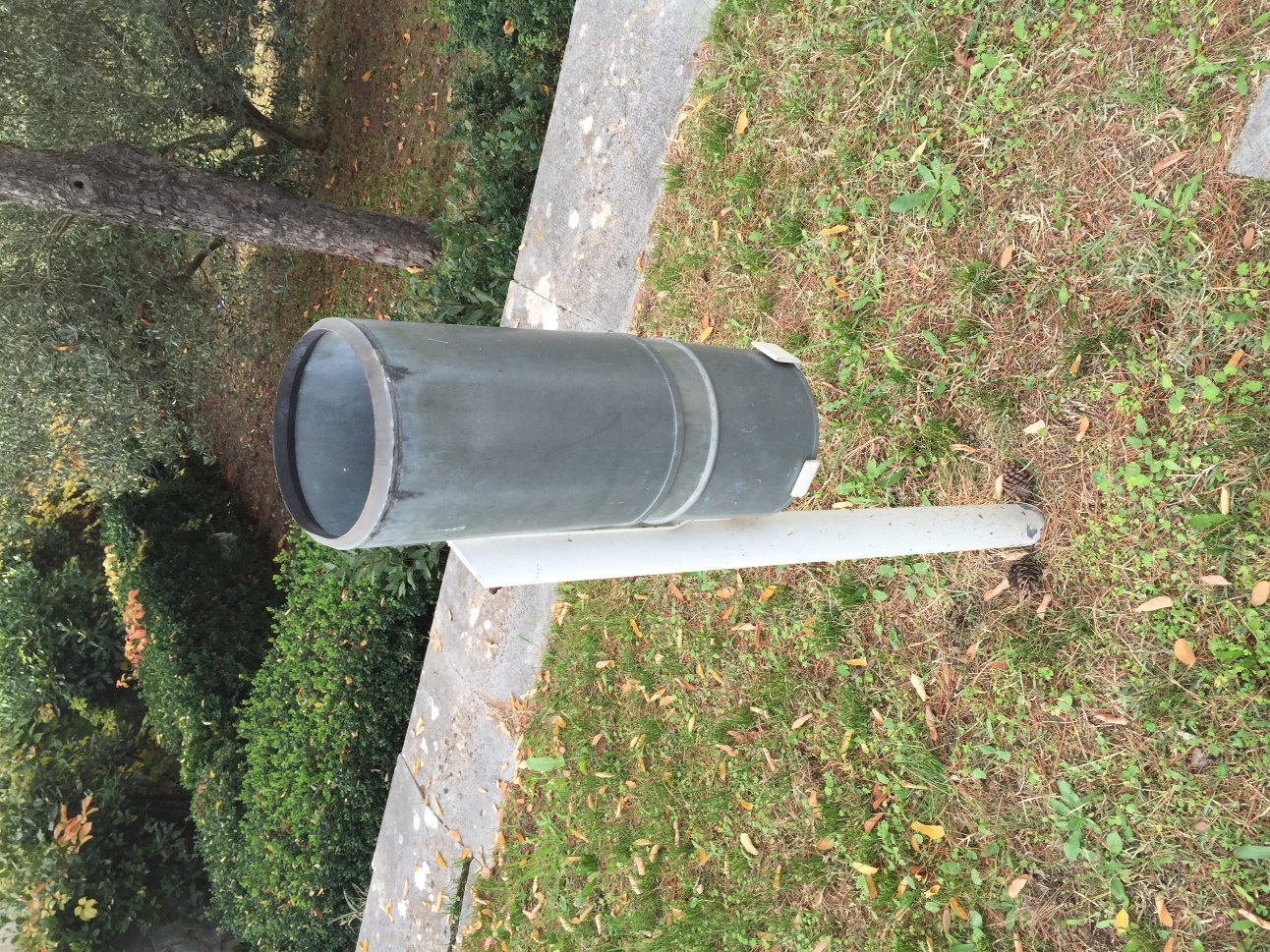 U dvorištu se nalazi i kišomjer. To je obična valjkasta posuda sa otvorom na vrhu, u koju pada kiša. Padaline se slijevaju kroz otvor u kanticu na dnu, oko koje se nalazi zatvoreni prostor kako bi se spriječilo isparavanje vode. Nakon toga voda iz kantice se izlije u menzuru sa staklom i očitava se količina padalina.
Na krovu zgrade nalazi se anemometar koji mjeri brzinu vjetra te vjetrulja koja pokazuje smjer vjetra. 
Najveća brzina vjetra zabilježena u našem gradu je 48,5 m u sekundi.


Naoblaka se ne može izmjeriti, ali meteorolozi podijele nebo na 8 dijelova i promatraju koliko je dijelova pod naoblakom..
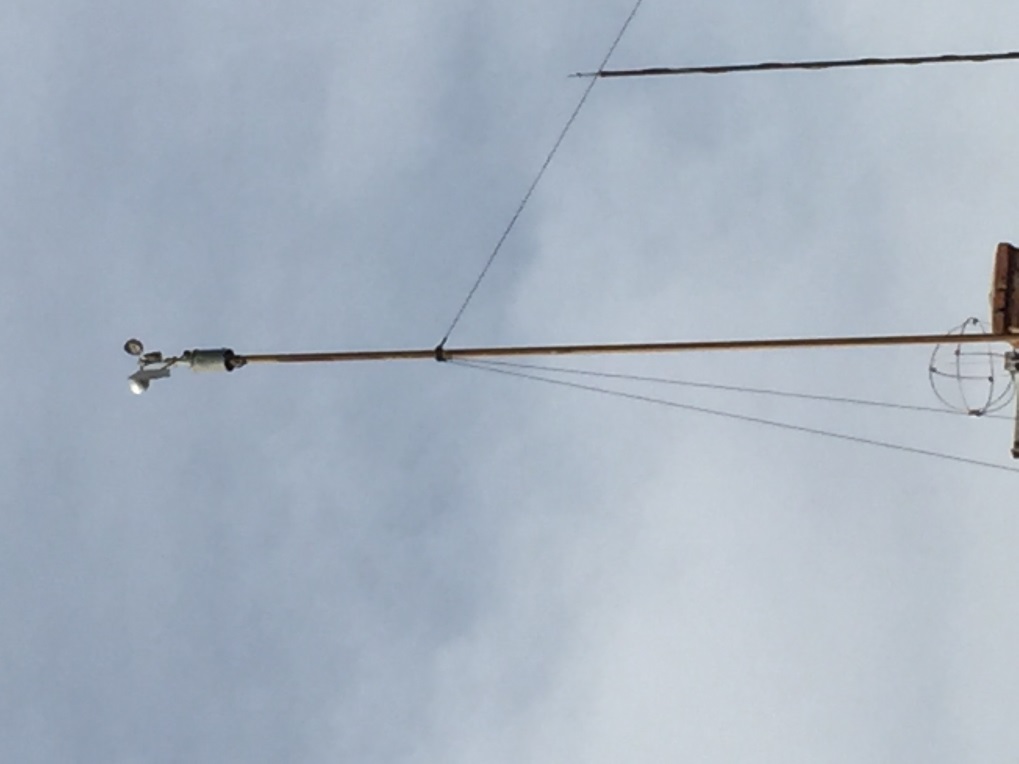 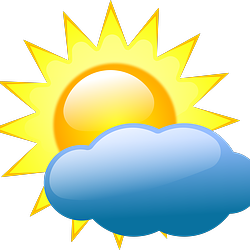 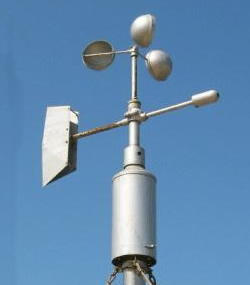 Barometar mjeri tlak zraka, a barograf bilježi tlak zraka. 
Ako je područje sniženog tlaka zraka kažemo da je ciklona i onda je vrijeme promjenjivo i kišovito. 
Ako je područje povišenog tlaka zraka kažemo da je anticiklona i onda je vrijeme suho i sunčano.
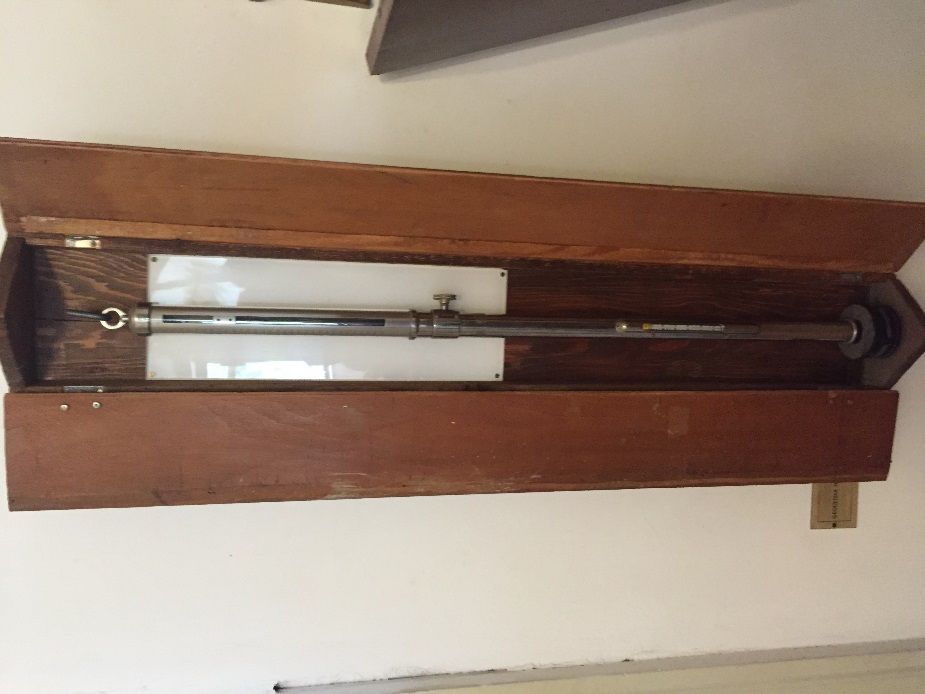 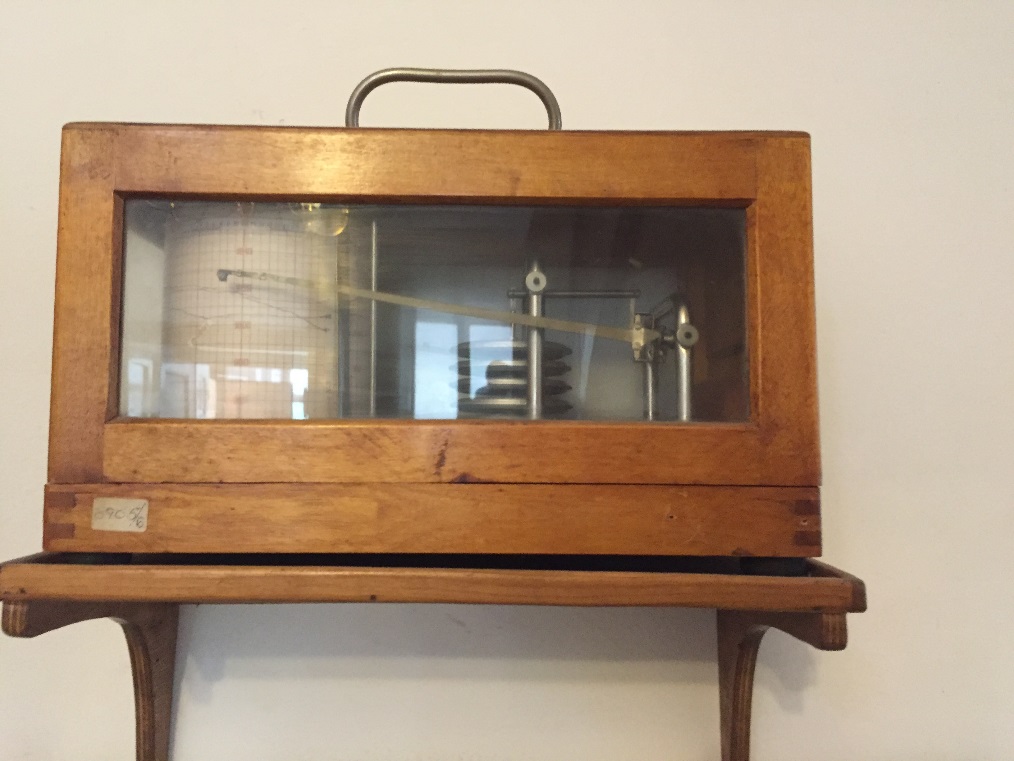 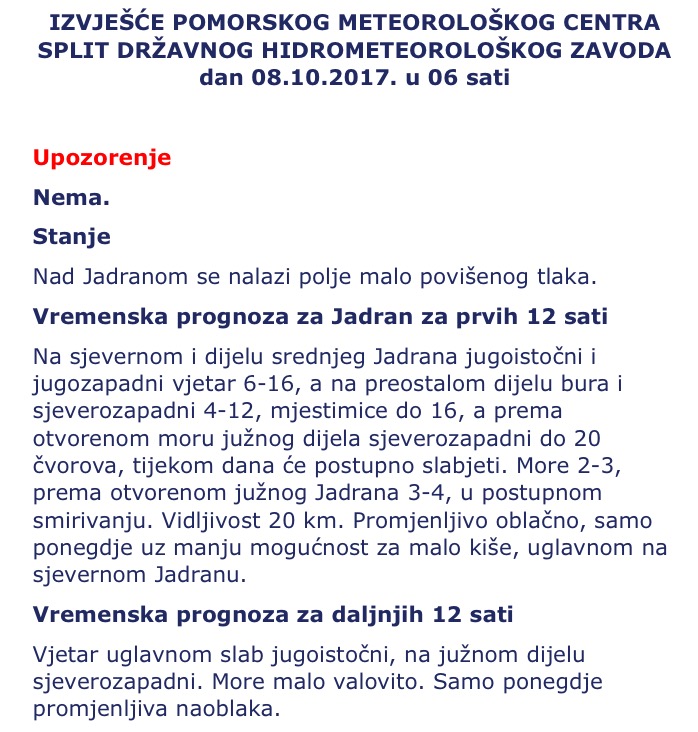 Vremenska prognoza je predviđanje vremenskih uvjeta nekog područja
Da bi sinoptičar predvidio vremensku prognozu služi se meteorološkim satelitima i uz pomoć računala radi prognostičku kartu.
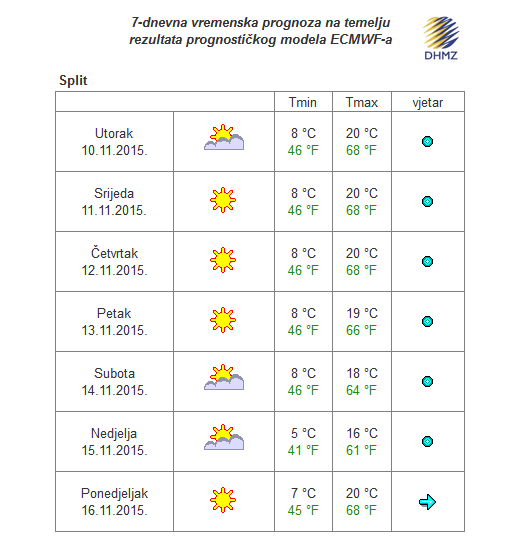 Meteorološke prognostičke karte daju podatke o vremenu čak i za  narednih 10 dana. 




Služe da bi pomorci, ribari, sportaši, planinari, vozači, jedriličari, turisti… znali ove podatke: kakvo će biti vrijeme, hoće li biti oborina, kakva će biti temperatura zraka, vidljivost, snaga vjetra, temperatura mora.
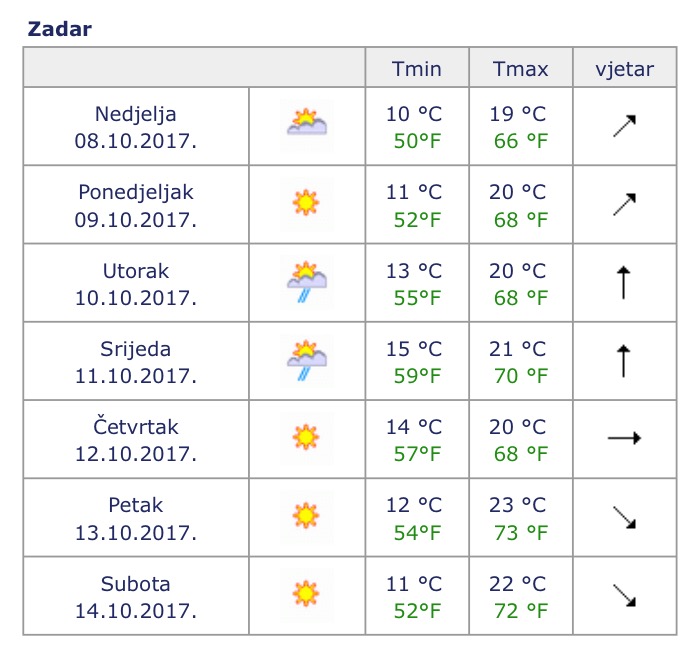 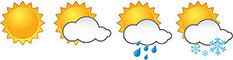 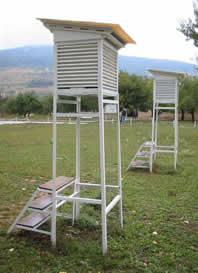 UREĐAJI ZA MJERENJE VREMENA
-termometar –mjeri temperaturu zraka
-barometar – mjeri tlak zraka
METEOROLOZI 
-stručnjaci koji prate zbivanja u zraku
i proučavaju podatke o njima
-meteorološke  kućice
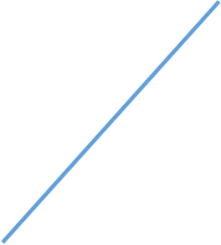 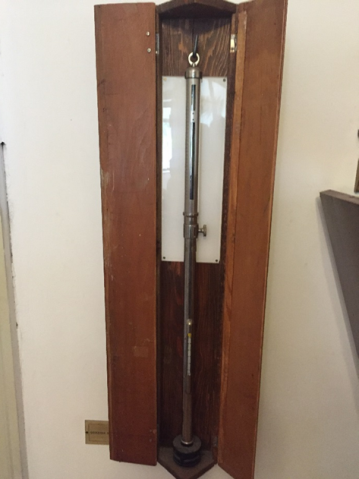 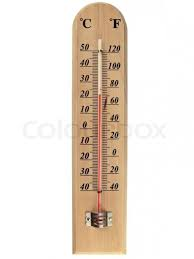 MOTRENJE I PREDVIĐANJE VREMENA
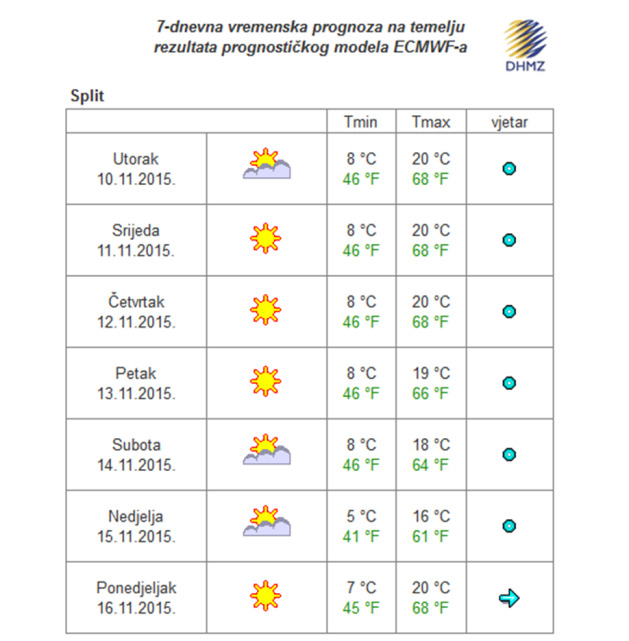 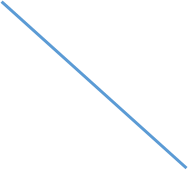 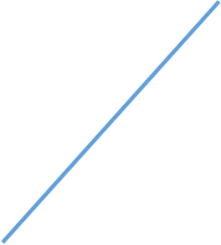 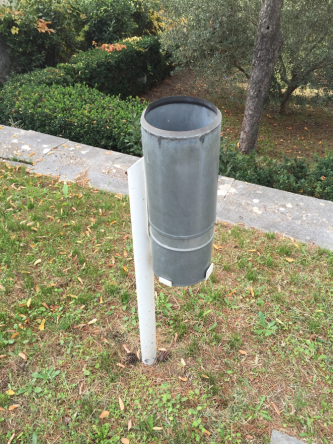 OSTALI UREĐAJI
-kišomjer-mjeri kišnicu
-anemometar-mjeri brzinu vjetra
-vjetrulja-pokazuje smjer vjetra
VREMENSKA POGNOZA
-predviđanje vremenskih 
uvjeta nekog područja